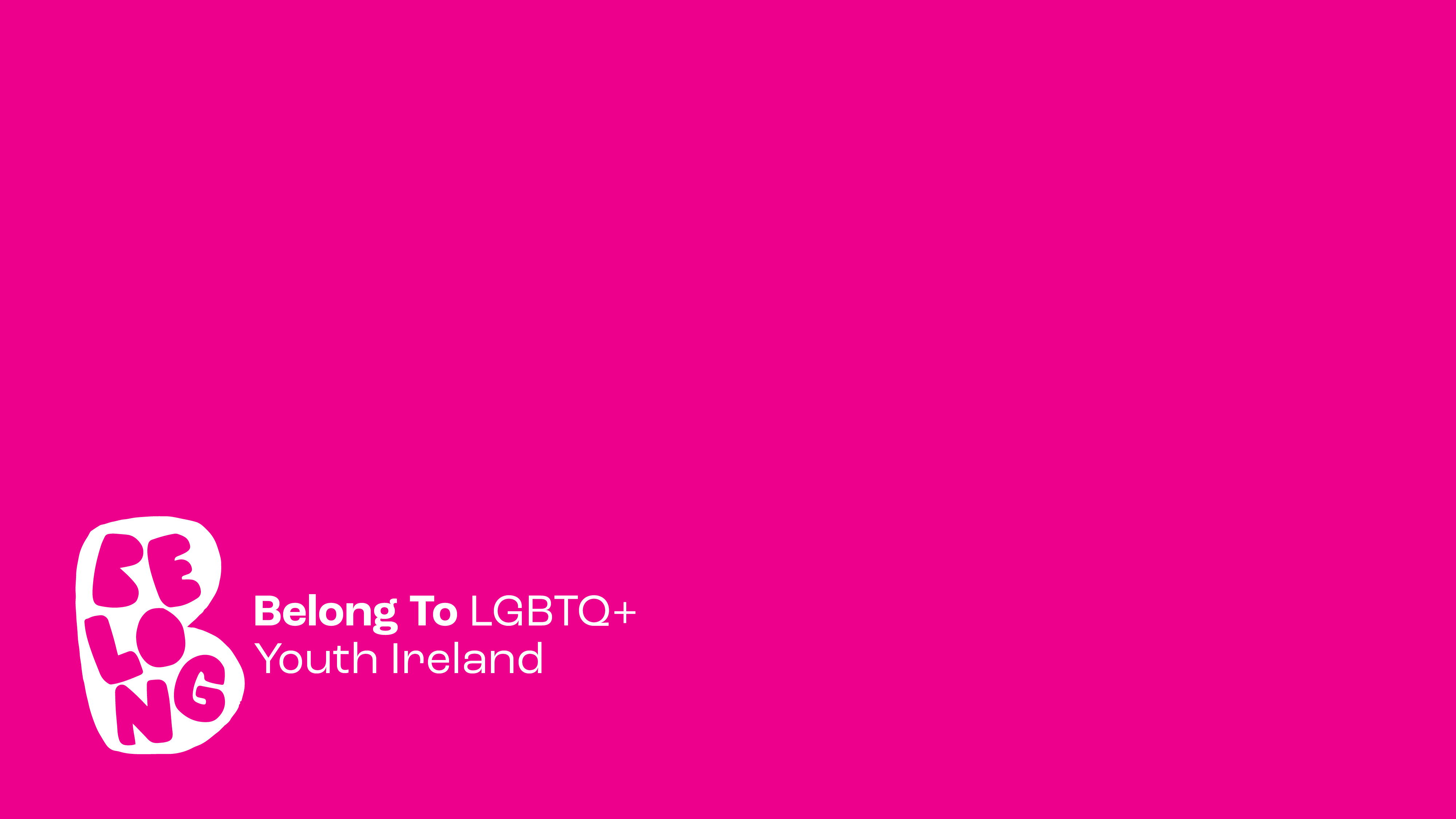 Stand Up Awareness Week 2023
Allyship


		“Awareness is good, but action is better.”
			-D.R. Fox
Allyship
LO: What does it mean to be an ally? What actions might an LGBTQ+ ally take?
Starter:
Draw a picture of a stick person and write around it as many parts of your identity that you can think of. (Footballer, student, musician, part of your family, Catholic, Irish, etc.) 
Highlight those that are the most important to you. 
Imagine that someone told you that you weren't allowed to be that, or that you were wrong for being that or caring about that thing. What would you do? How would you feel? Challenge: What would you want other people to do if you found yourself in that situation?
3
Everyone has a role to play in Stand Up Awareness Week, not just LGBTQ+ young people! We want to celebrate the allies who are so important in creating spaces where LGBTQ+ people are safe and supported to be themselves.
Ally: a person who stands up to stop unfair treatment of people in a minority group they aren’t a member of.LGBTQ+ allies are people who play an active role in supporting the LGBTQ+ community, and challenging the discrimination or exclusion faced by LGBTQ+ people because of who they are, even though the ally is not a member of the LGBTQ+ community themselves.Allies are important because an LGBTQ+ young person might not have the support of their family members or classmates. They also might not know any other LGBTQ+ young people in their school or local community.
[Speaker Notes: Students to write down their keyword, ally]
Why are allies needed?
Look at the infographic from the EU on the following slide.
6
[Speaker Notes: Link: https://fra.europa.eu/en/publications-and-resources/infographics/eu-lgbt-survey (you may want to print off to make it easier for students to access.)]
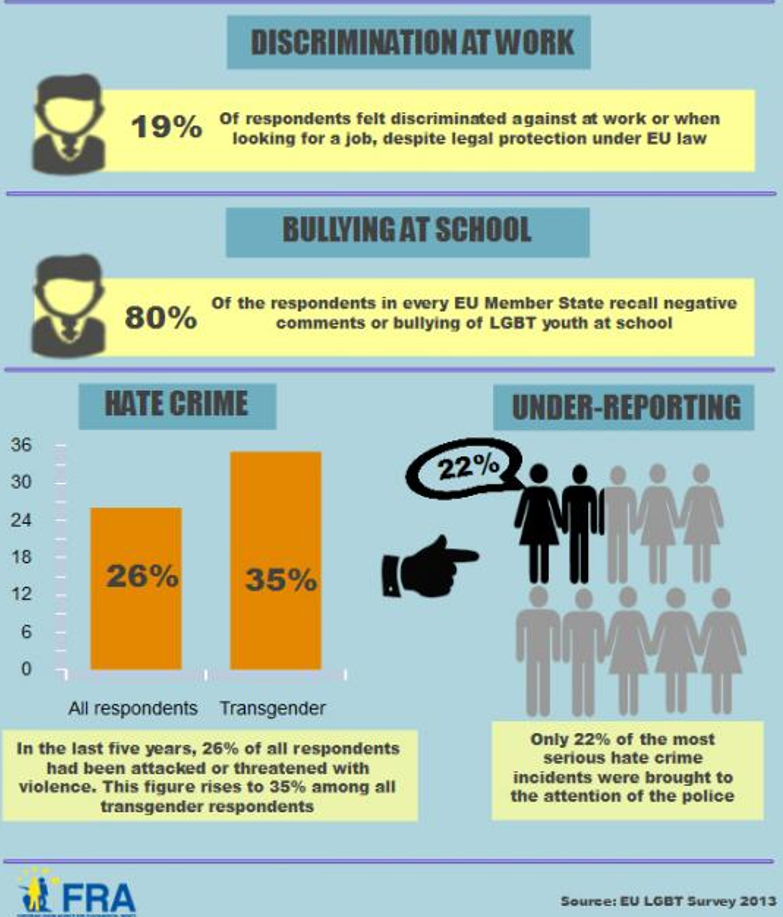 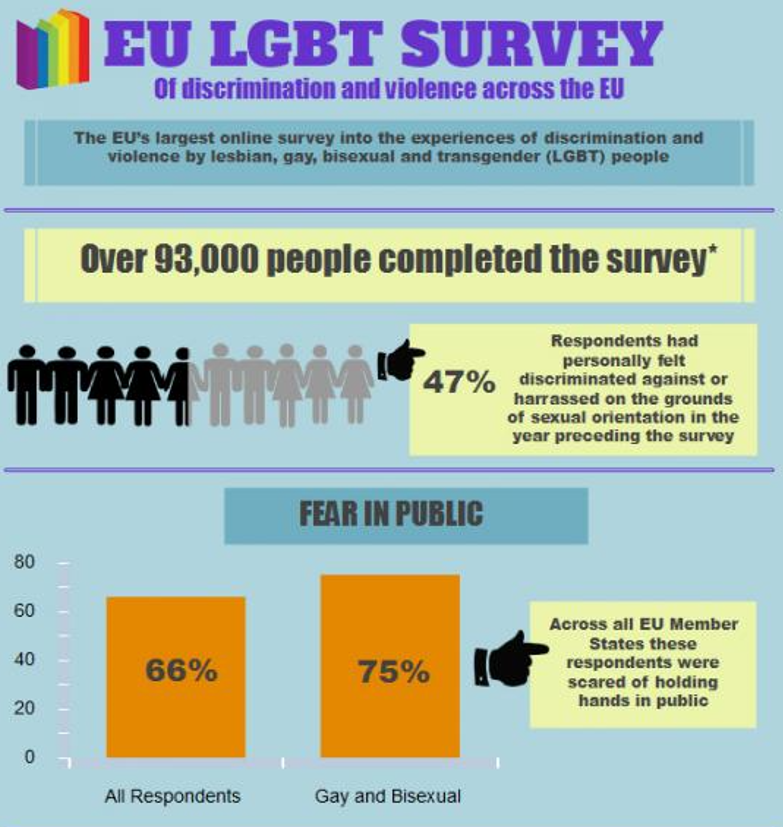 7
[Speaker Notes: Link: https://fra.europa.eu/en/publications-and-resources/infographics/eu-lgbt-survey (you may want to print off to make it easier for students to access.)]
Why are allies needed?
Why might allies be really important for the LGBTQ+ community? 

Challenge: What makes someone want to be an ally to the LGBTQ+ community?
8
Click here to play the video
Watch this video and write a list in your copy of any ways it mentions to be a good LGBTQ+ ally.
Challenge: What other actions, not mentioned here, could people take to be a good ally?
[Speaker Notes: https://www.youtube.com/watch?v=xS5FMErj0SE]
Allies take action!
Being an LGBTQ+ ally doesn’t just mean that you do not discriminate against or bully someone because they are LGBTQ+. Being an LGBTQ+ ally is about actions to show support to the LGBTQ+ community.
10
[Speaker Notes: Link: https://fra.europa.eu/en/publications-and-resources/infographics/eu-lgbt-survey (you may want to print off to make it easier for students to access.)]
Ways to be a good ally
Be supportive
Be a good listener
Let them know about places where they can get support like Belong To or TENI
Stop other people who are using homophobic slurs
Report any bullying that is happening
Join an LGBTQ+ /Allies club
Take part in the events of Stand Up Awareness Week
Be friends with LGBTQ+ young people
Joining events in support of the LGBTQ+ community
Supporting campaigns (like the Marriage Equality Referendum)
11
[Speaker Notes: Link: https://fra.europa.eu/en/publications-and-resources/infographics/eu-lgbt-survey (you may want to print off to make it easier for students to access.)]
Diamond 9- How to be an Ally
Complete the Diamond 9 activity with your partner. At the top, put the actions that you think are the most effective types of allyship. 

At the bottom, put the actions that are the least effective examples of allyship.
12
[Speaker Notes: Use the examples on the previous slide]
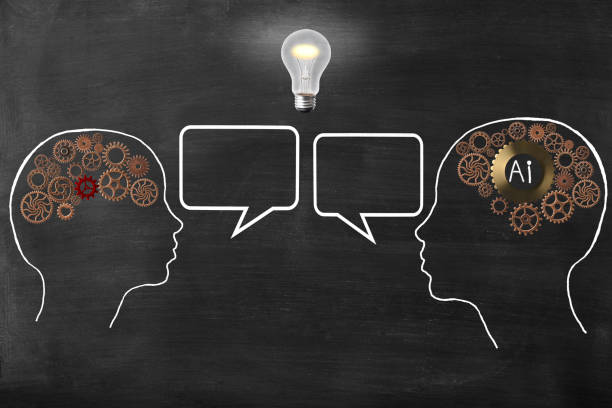 Think- Pair- ShareIn your copy, write down some reasons a person might not act as an ally. How could these situations be overcome?
[Speaker Notes: https://www.istockphoto.com/photo/chalk-drawn-two-human-head-with-metal-gears-inside-on-chalkboard-and-light-bulb-in-gm1475205668-504773681?phrase=think+pair+share]
James’s story
Listen to James’s story here
[Speaker Notes: https://www.youtube.com/watch?v=VKJp41jwUeU]
Listen to James’s story
1. Who was an ally in his life? How do you know they were allies? 2. How might James’s story have been different if he had had allies in school?
15
[Speaker Notes: https://www.youtube.com/watch?v=VKJp41jwUeU]
Plenary:Design a poster, video or blog post. In in, you will:- Explain what an LGBTQ+ ally is.- Give examples of how to be a good ally.Hint: make sure to think about how to be an ally on the one-to-one level, in school and nationally/ internationally
[Speaker Notes: Print these in advance- cut them up for students to sort]